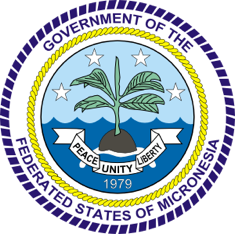 3rd Joint Environment and Risk Management Platform
“Enhancing Synergies for a Resilient Tomorrow”
2.6 Chemical Waste Management Project
Yota Oue, Consultant, OCEA
August 30-September 1, 2023
Weno, Chuuk
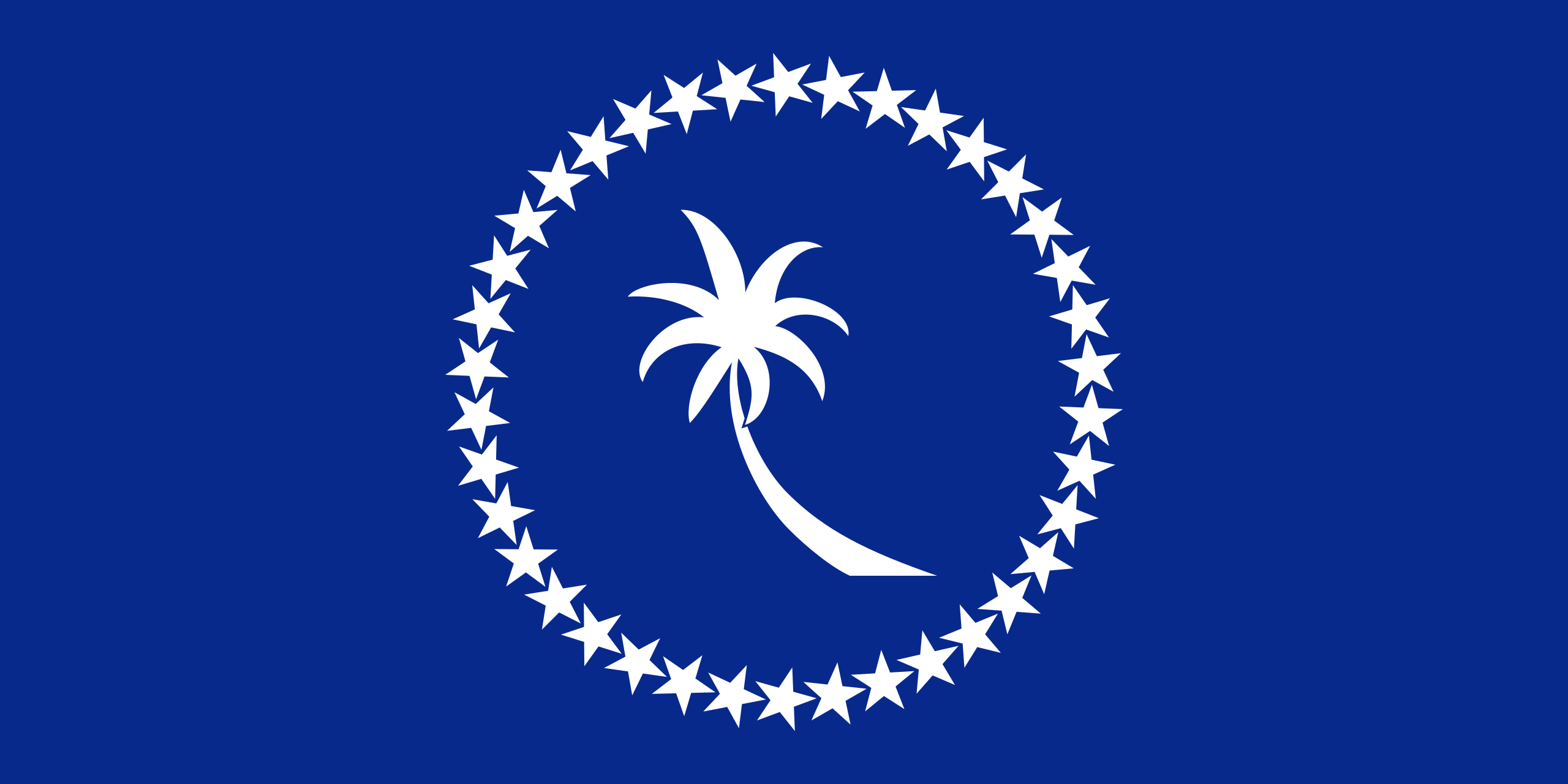 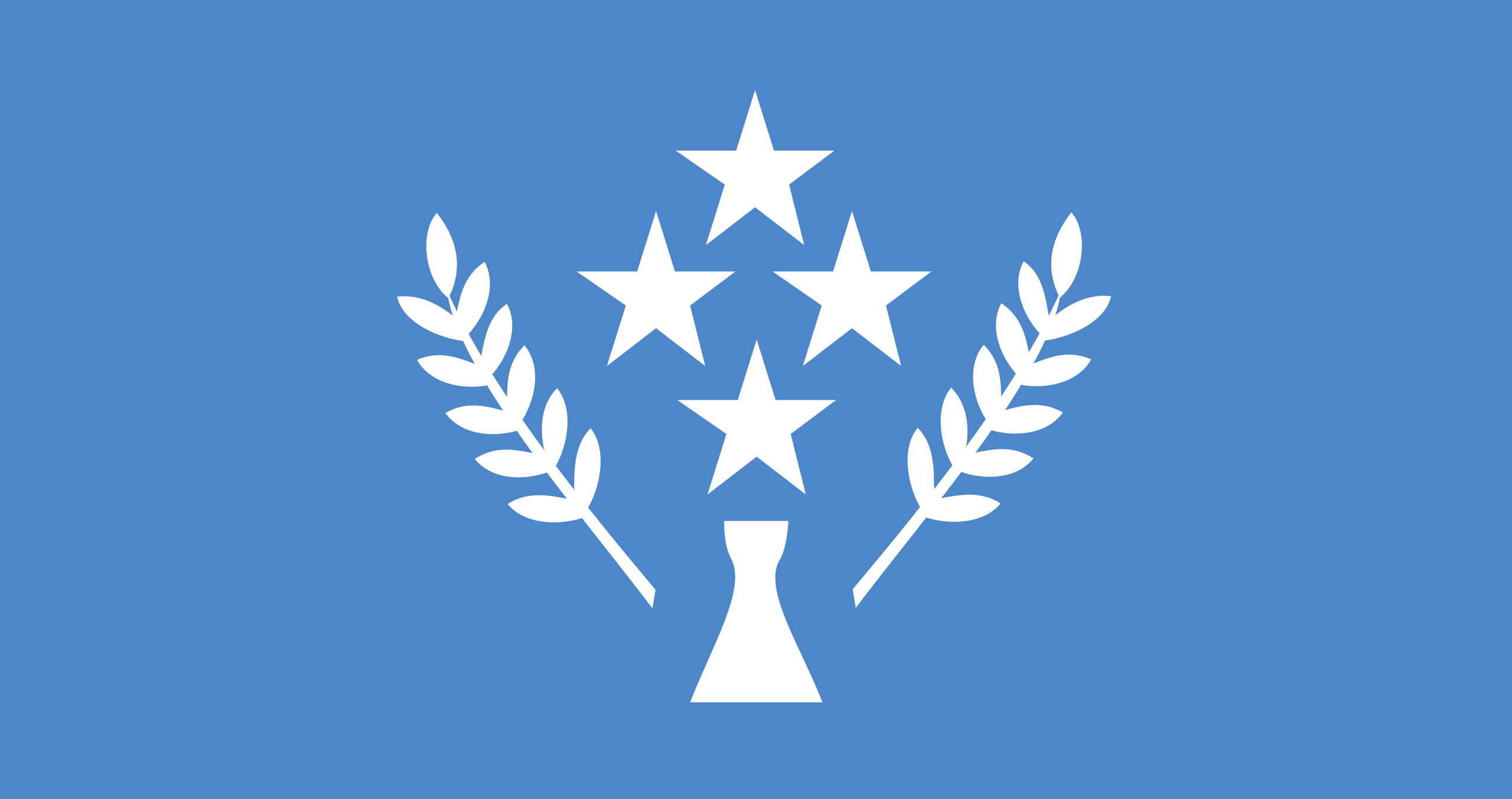 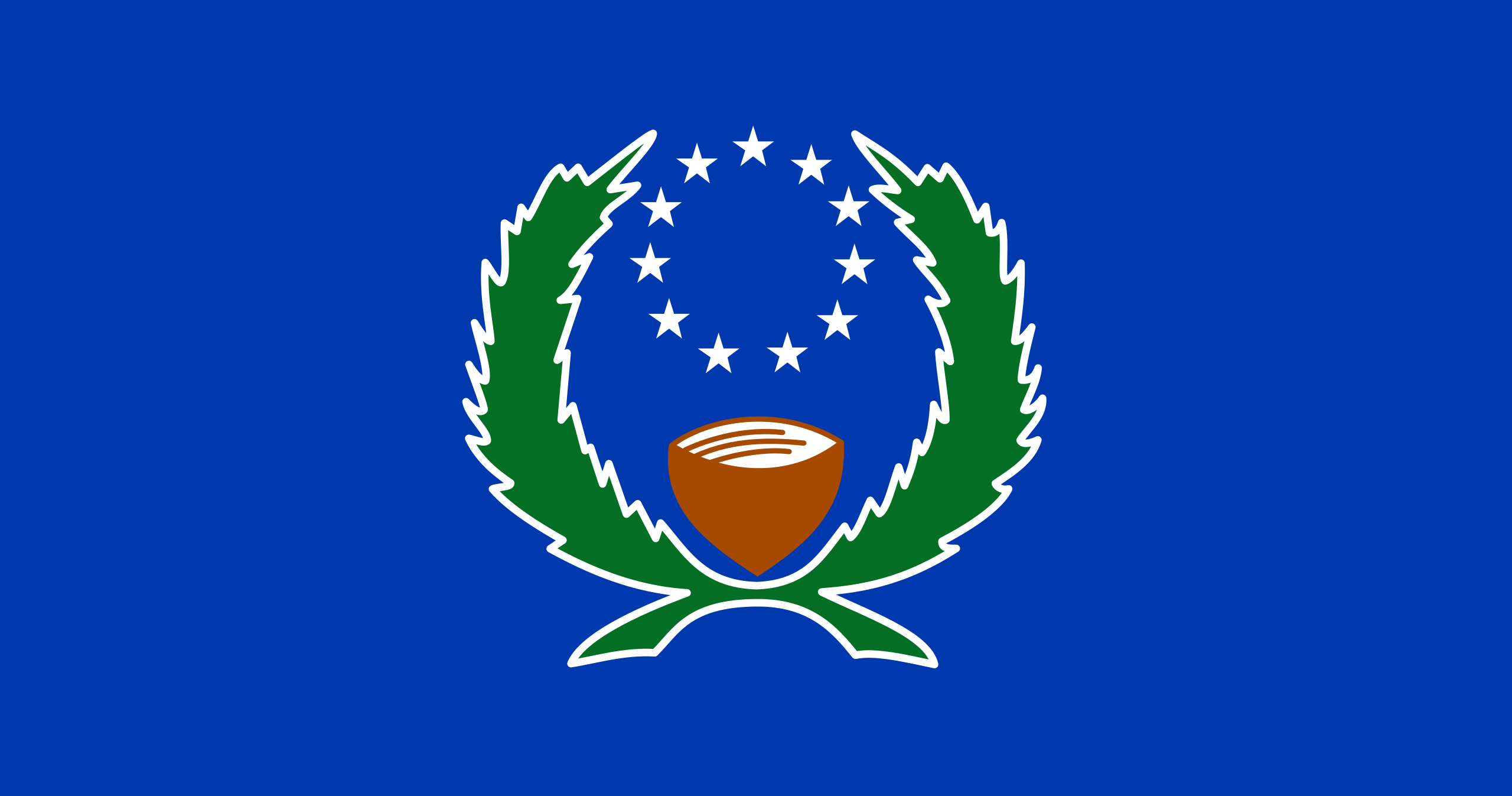 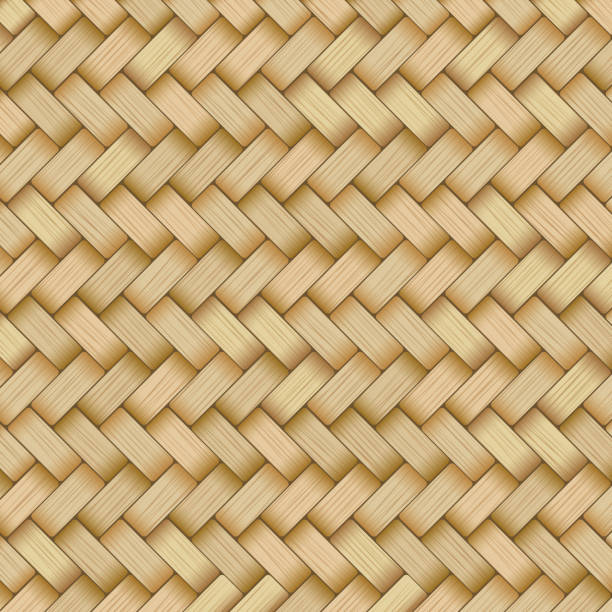 “Enhancing Synergies for a Resilient Tomorrow”
Background – DECEM Chemical Management Institutional Strengthening Project

Purpose of the project -  Bolster FSM’s capacity to monitor and evaluate chemical use by sector; provide policy recommendations to improve state and national legislative and regulatory frameworks on chemical management; establish a central database for chemical imports to meet reporting requirements under the Basel and Stockholm Convention

Donor/Budget – UNEP $180,000

Timeline – June to December 2023  (Yes very small implementation window!)
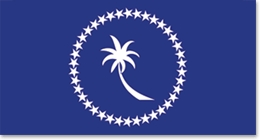 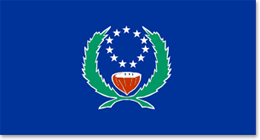 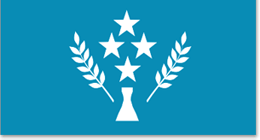 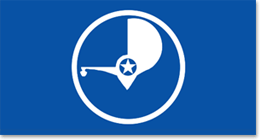 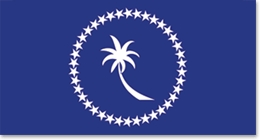 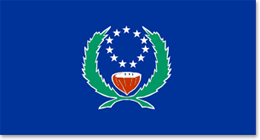 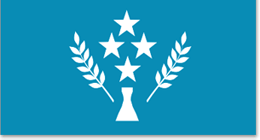 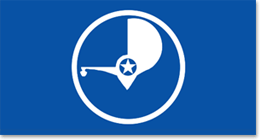 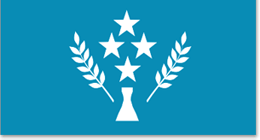 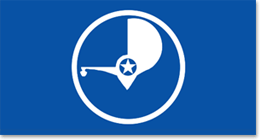 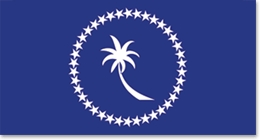 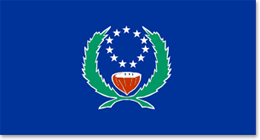 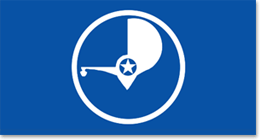 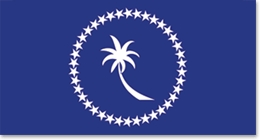 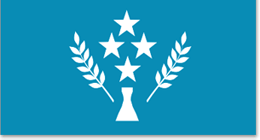 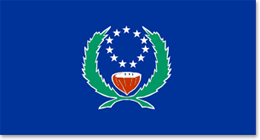 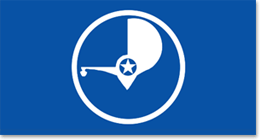 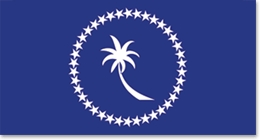 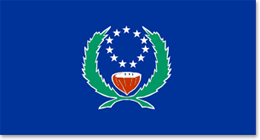 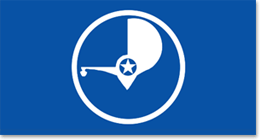 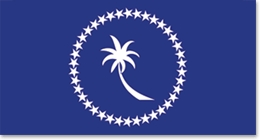 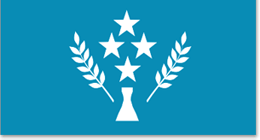 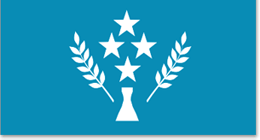 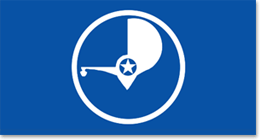 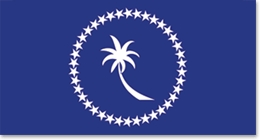 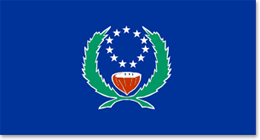 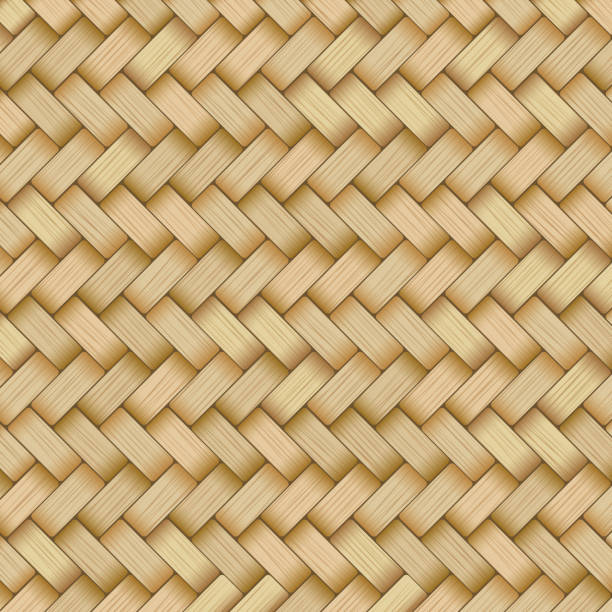 “Enhancing Synergies for a Resilient Tomorrow”
Institutional arrangements – Contracted Firm
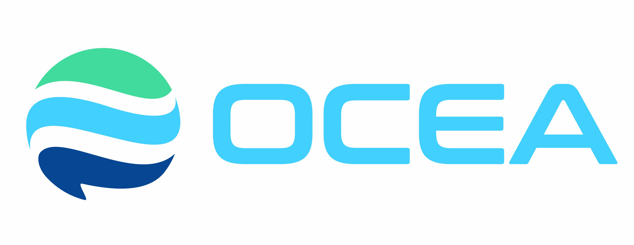 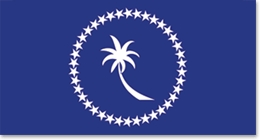 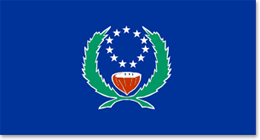 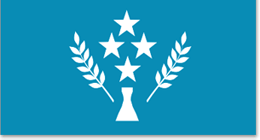 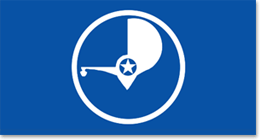 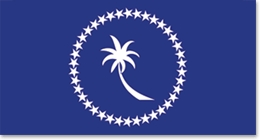 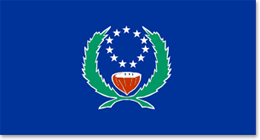 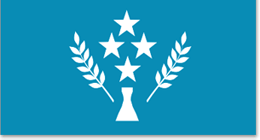 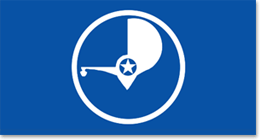 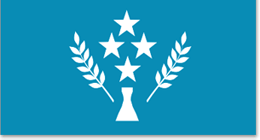 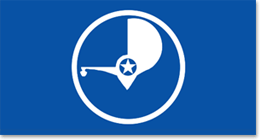 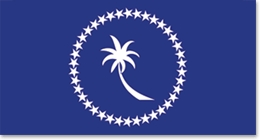 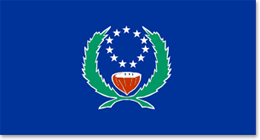 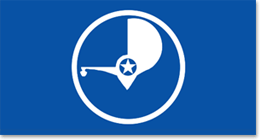 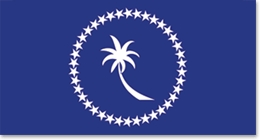 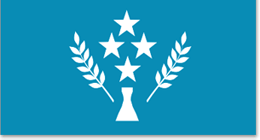 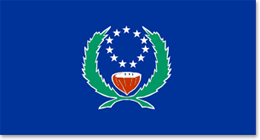 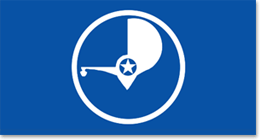 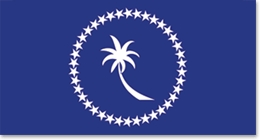 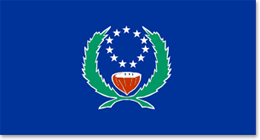 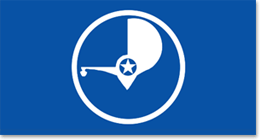 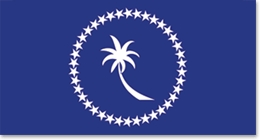 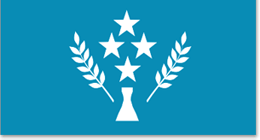 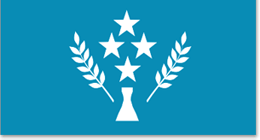 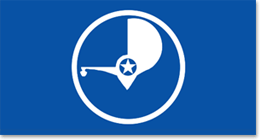 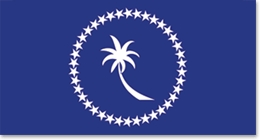 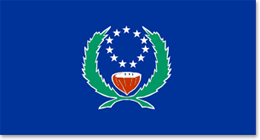 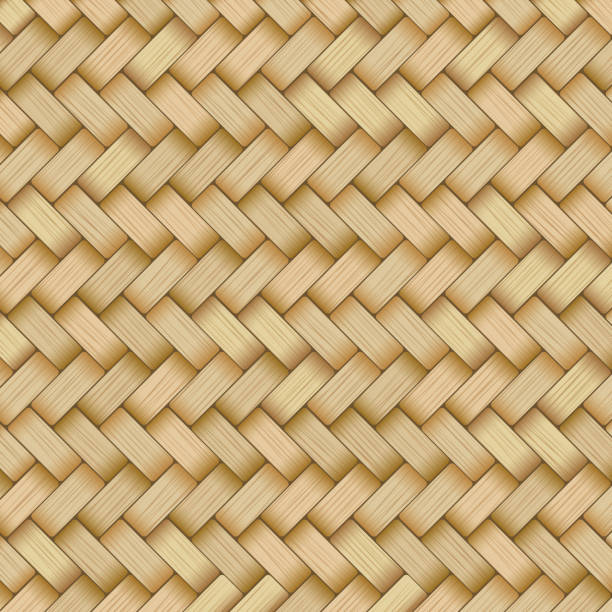 “Enhancing Synergies for a Resilient Tomorrow”
Ongoing Project Activities
 National Chemical Profile & Updated Chemical Inventory – Drafting 

National Chemical Management Policy & Action Plan – Planning/Research

Review of Policy and Regulatory Framework on Chemical Management – Drafting 

Policy Recommendations for State and National Frameworks on Chemical Management - Drafting

National Chemical Database & Reporting System – Soft Launch

Planned Activities
Stakeholders Meetings to review draft NCP, NCPM&AP, & Policy Recommendations

User Access Testing of National Chemical Database – 8 to 10- users
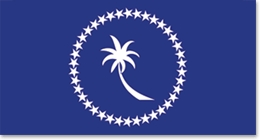 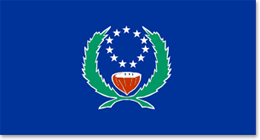 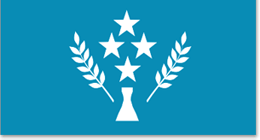 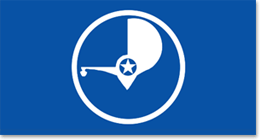 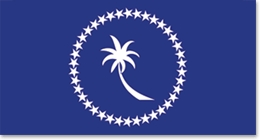 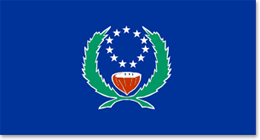 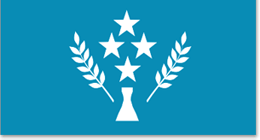 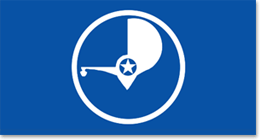 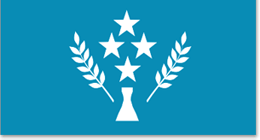 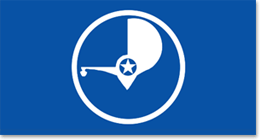 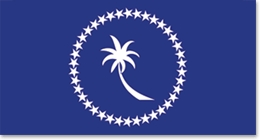 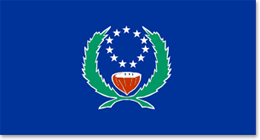 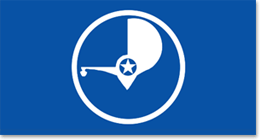 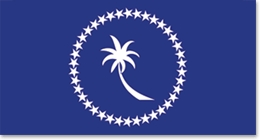 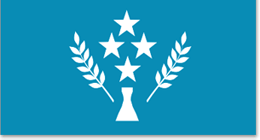 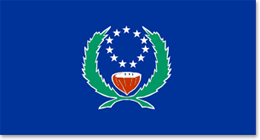 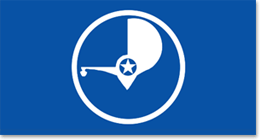 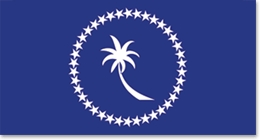 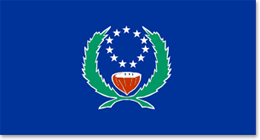 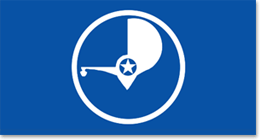 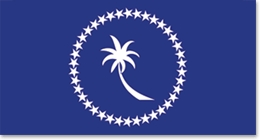 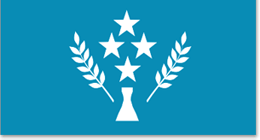 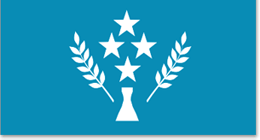 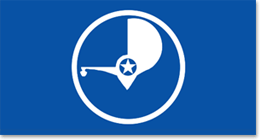 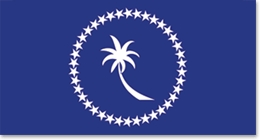 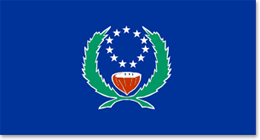 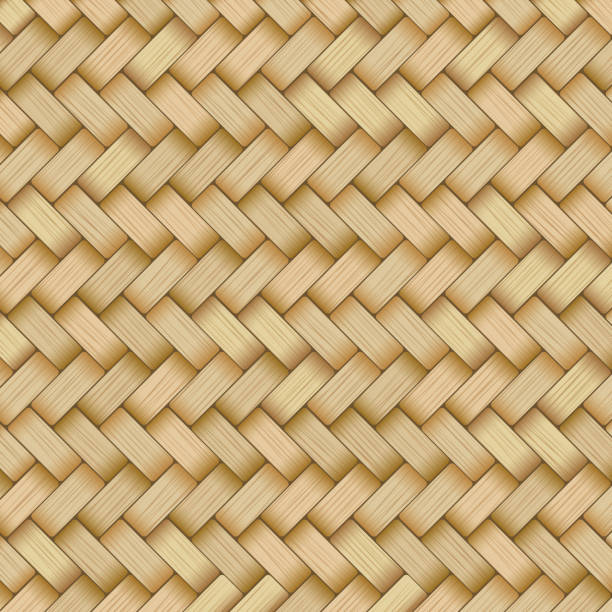 “Enhancing Synergies for a Resilient Tomorrow”
Opportunities for collaboration

Developing Databases and Reporting Mechanisms – consolidating quantitative data derived from surveys or customs imports to increase ease of reporting, fulfill reporting requirements to depts, implementing agencies, donors, etc.

Using technology tools to automate reporting and communications with stakeholders

Strategic Planning for State EPAs – generate ideas and explore avenues for the EPA to engage with new funding opportunities under Compact III

Policy Development & Technical Training
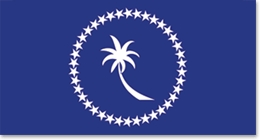 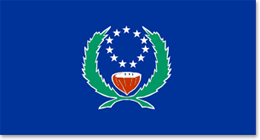 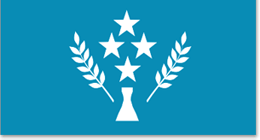 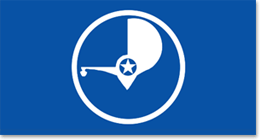 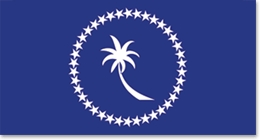 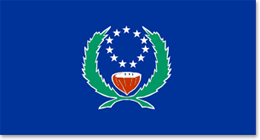 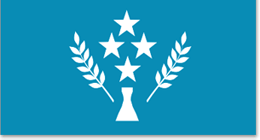 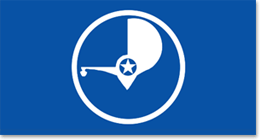 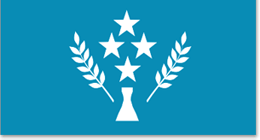 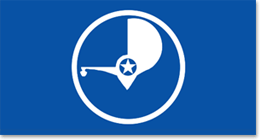 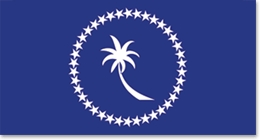 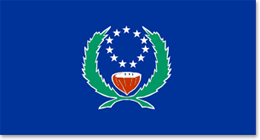 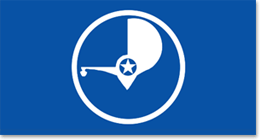 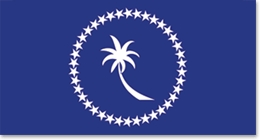 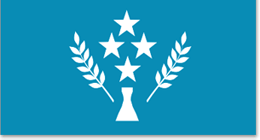 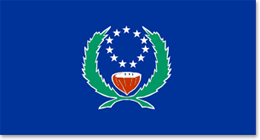 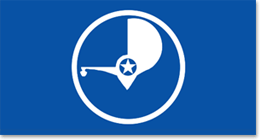 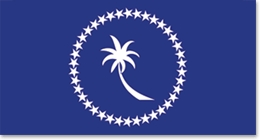 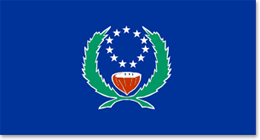 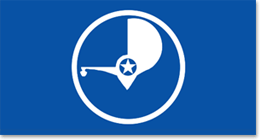 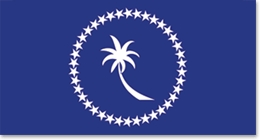 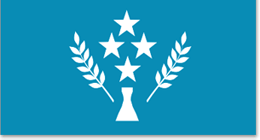 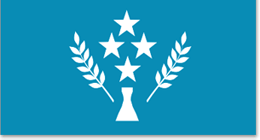 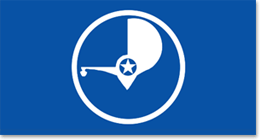 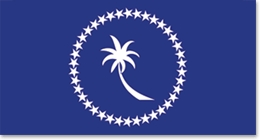 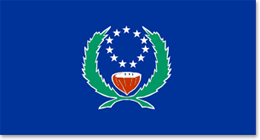 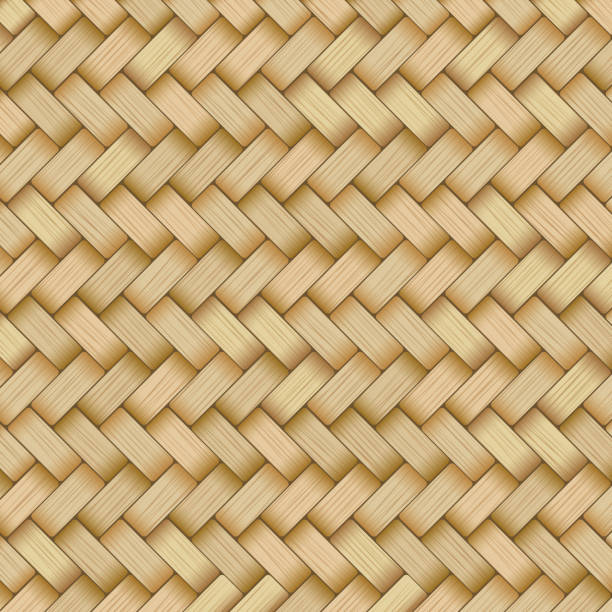 “Enhancing Synergies for a Resilient Tomorrow”
Recommendations

Improve the quality and frequency of data collection, especially with projects/programs that depend on customs import data to derive baselines on chemicals, vehicles, fuel, refrigerants, etc.

Establish Standard Operating Procedures for chemical imports

Explore ways to collect data to improve current operational or reporting processes – you cannot improve what you cannot measure!
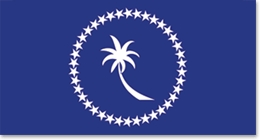 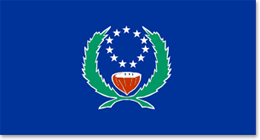 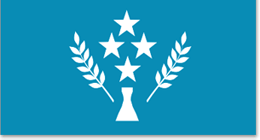 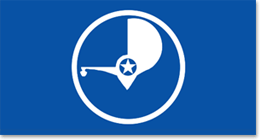 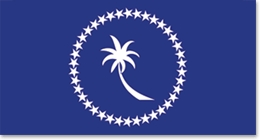 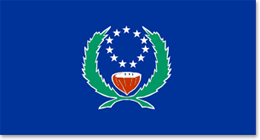 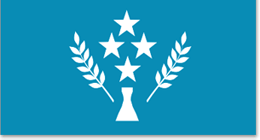 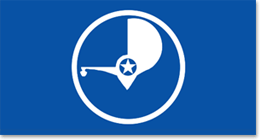 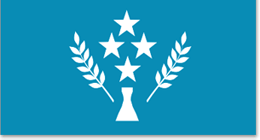 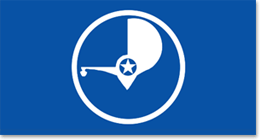 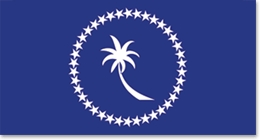 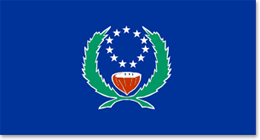 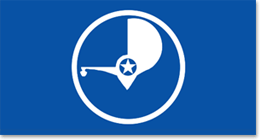 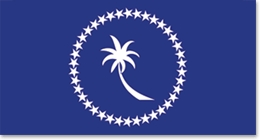 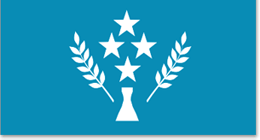 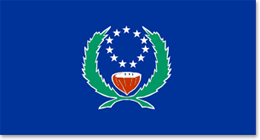 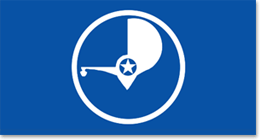 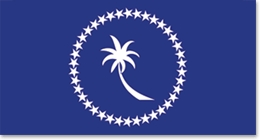 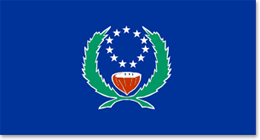 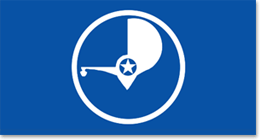 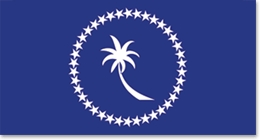 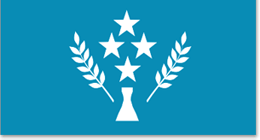 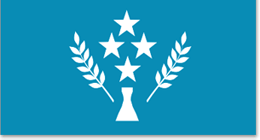 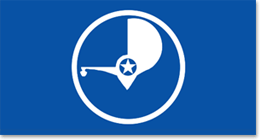 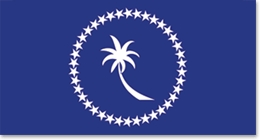 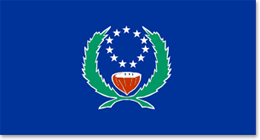 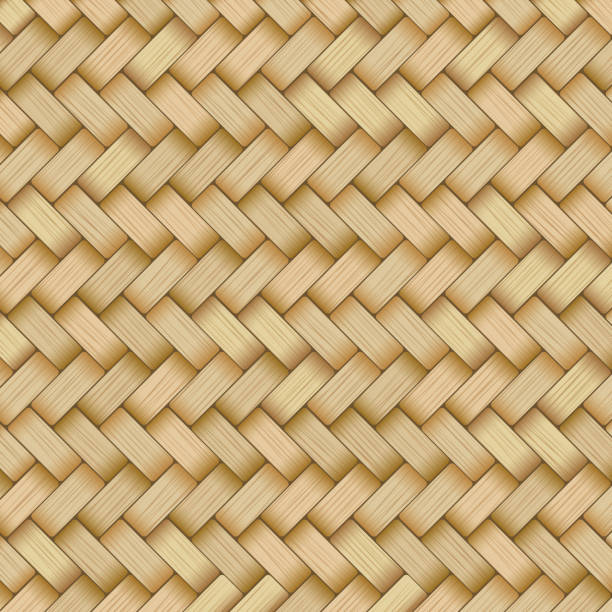 “Enhancing Synergies for a Resilient Tomorrow”
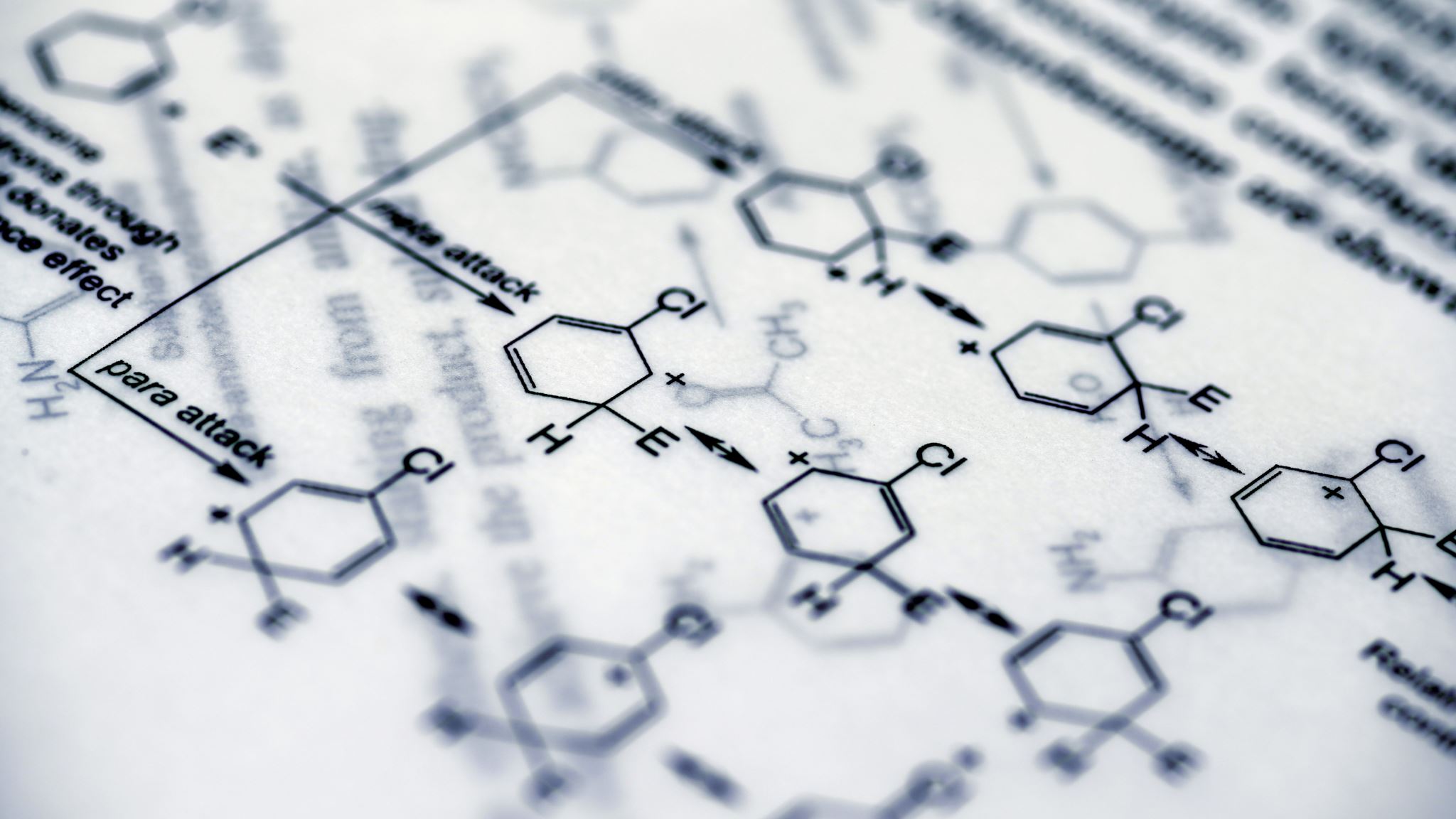 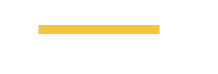 Preview of Preliminary Findings of DECEM’s Chemical Imports from 2019 -2021
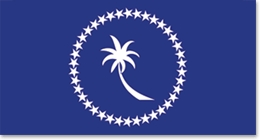 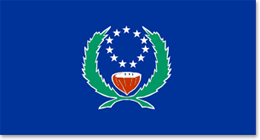 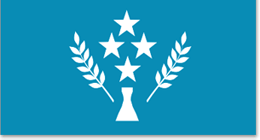 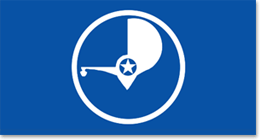 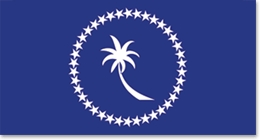 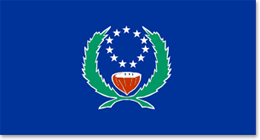 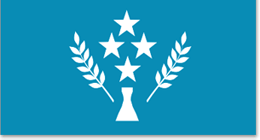 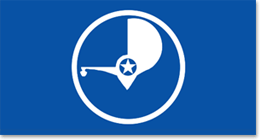 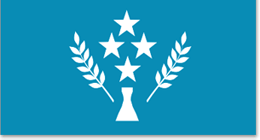 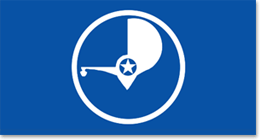 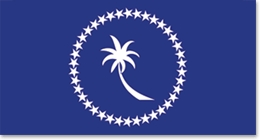 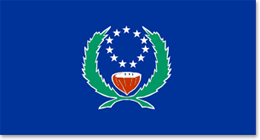 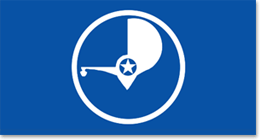 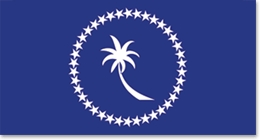 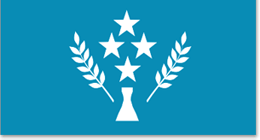 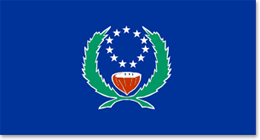 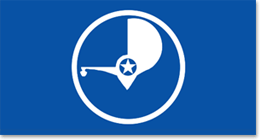 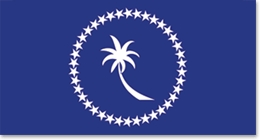 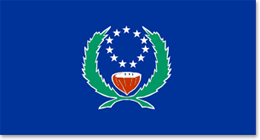 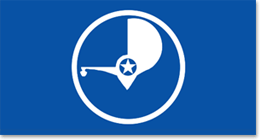 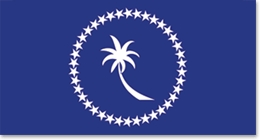 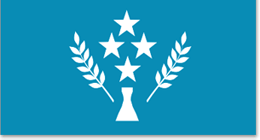 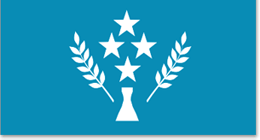 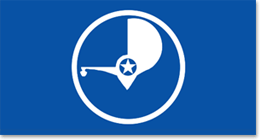 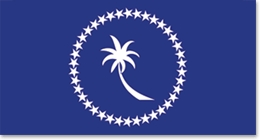 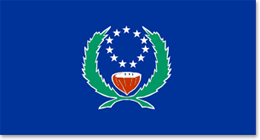 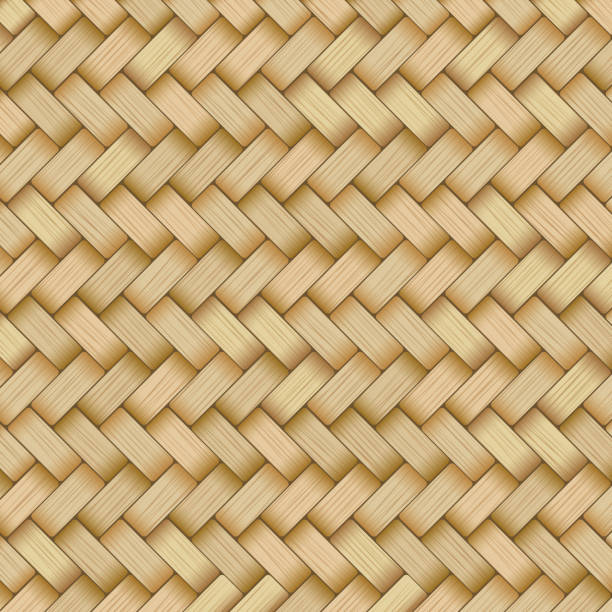 “Enhancing Synergies for a Resilient Tomorrow”
Chapter 28 Inorganic chemicals; organic or inorganic compounds of precious metals, of rare-earth metals, of radioactive elements or of isotopes
Chapter 29 Organic chemicals
Chapter 30 Pharmaceutical products
Chapter 31 Fertilisers
Chapter 32 Tanning or dyeing extracts; tannins and their derivatives; dyes, pigments and other colouring matter; paints and varnishes; putty and other mastics; inks
Chapter 33 Essential oils and resinoids; perfumery, cosmetic or toilet preparations
Chapter 34 Soap, organic surface-active agents, washing preparations, lubricating preparations, artificial waxes, prepared waxes, polishing or scouring preparations, candles and similar articles, modelling pastes, “dental waxes” and dental preparations with a basis of plaster
Chapter 35 Albuminoidal substances; modified starches; glues; enzymes
Chapter 36 Explosives; pyrotechnic products; matches; pyrophoric alloys; certain combustible preparations
Chapter 37 Photographic or cinematographic goods
Chapter 38 Miscellaneous chemical products- pesticides and related chemicals
Chapter 39 - Plastics and Articles Thereof
Chapter 40 - Rubbers and Articles Thereof
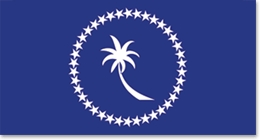 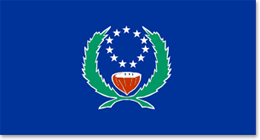 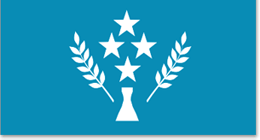 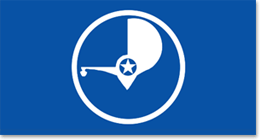 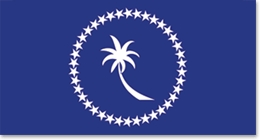 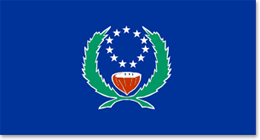 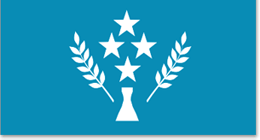 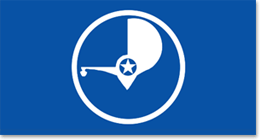 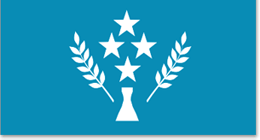 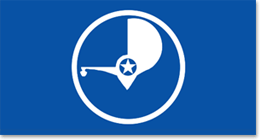 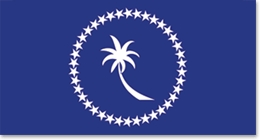 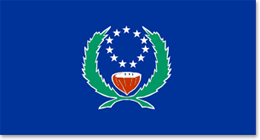 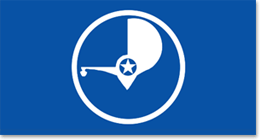 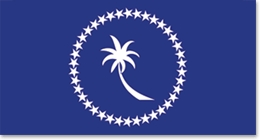 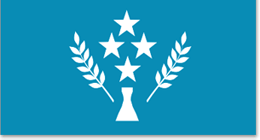 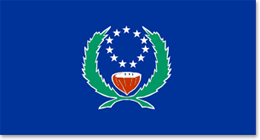 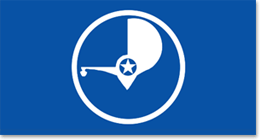 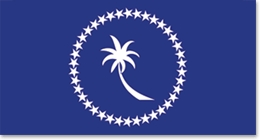 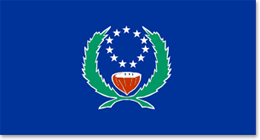 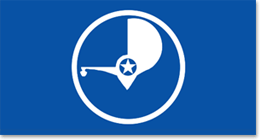 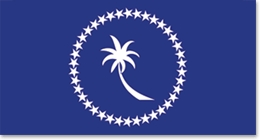 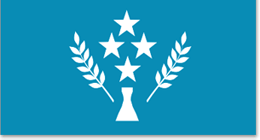 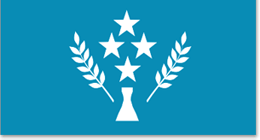 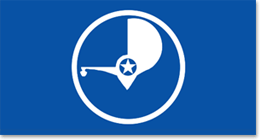 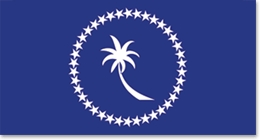 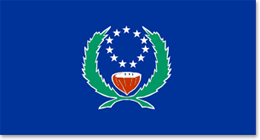 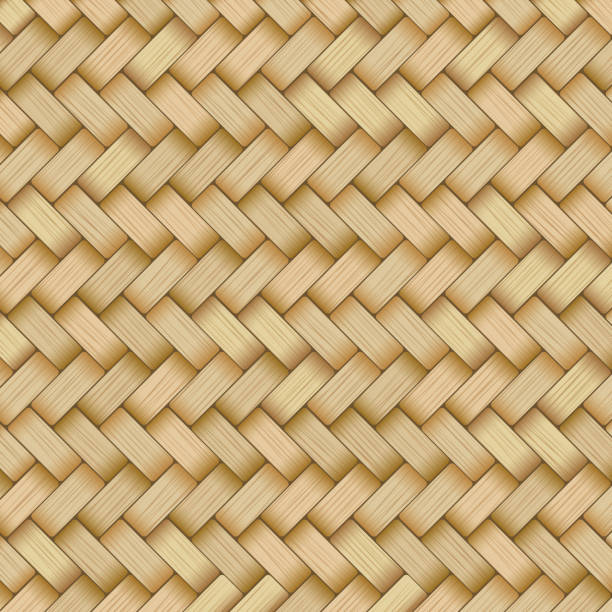 “Enhancing Synergies for a Resilient Tomorrow”
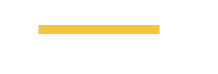 Nominal Value of Chemical Imports per Chapter per State in 2019 - 2021
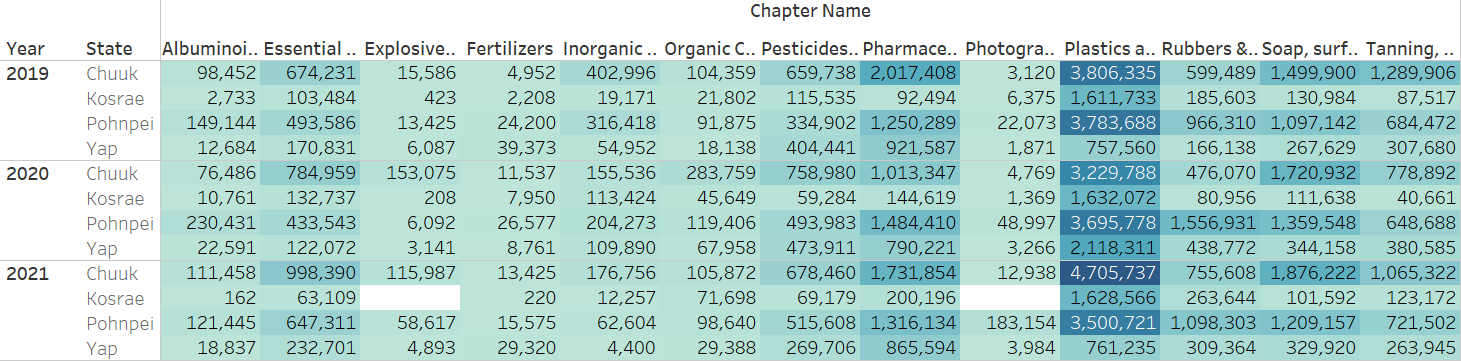 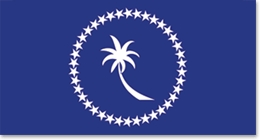 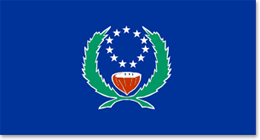 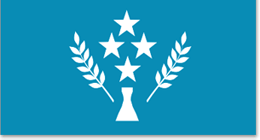 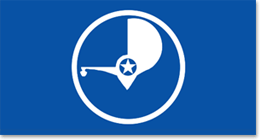 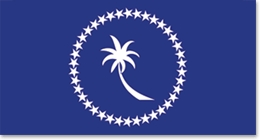 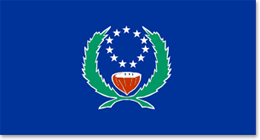 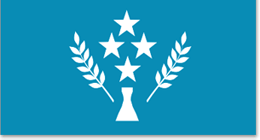 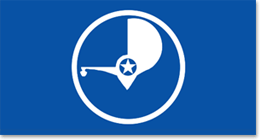 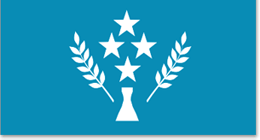 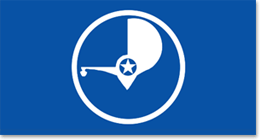 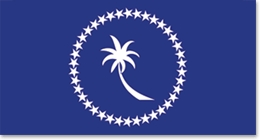 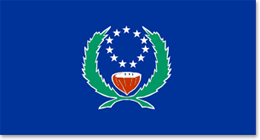 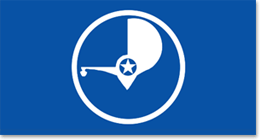 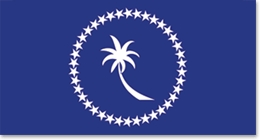 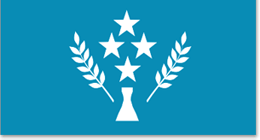 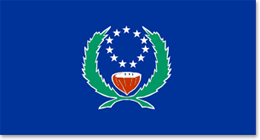 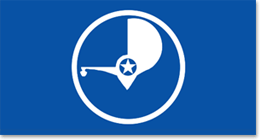 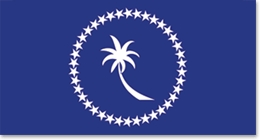 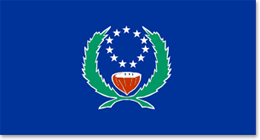 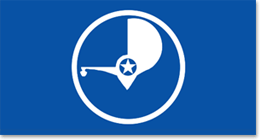 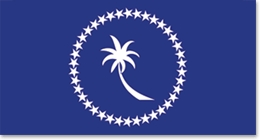 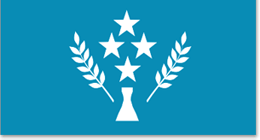 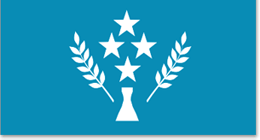 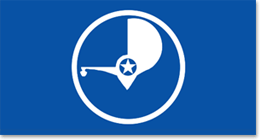 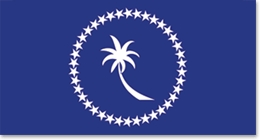 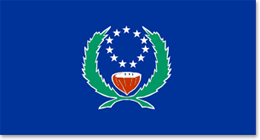 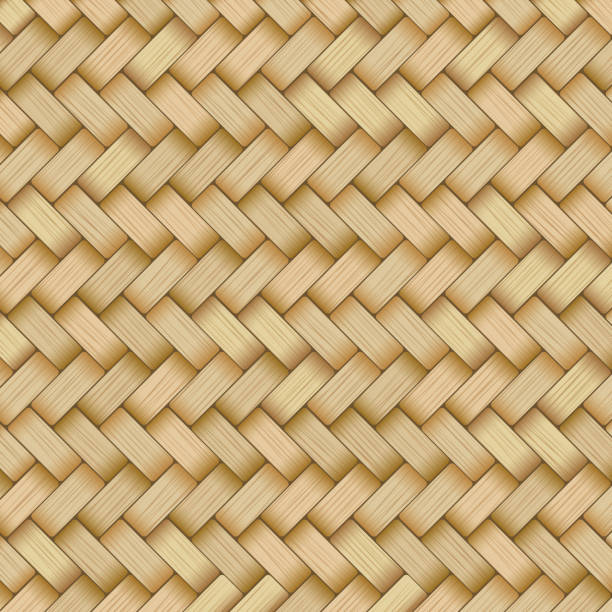 “Enhancing Synergies for a Resilient Tomorrow”
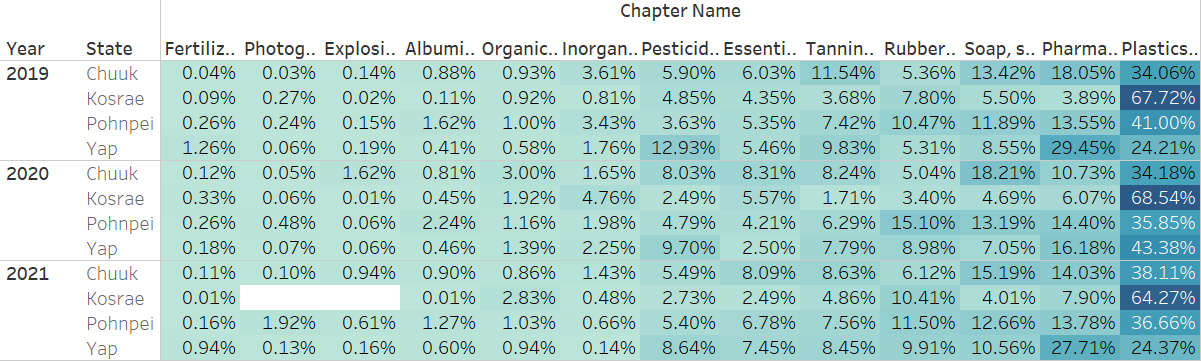 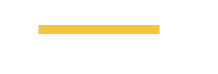 Chemical Chapters as % of Annual Imports per State & Year
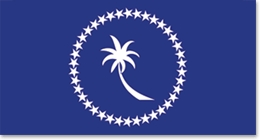 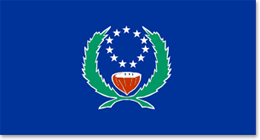 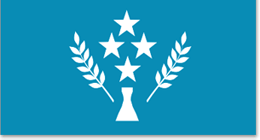 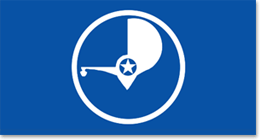 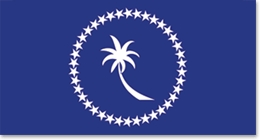 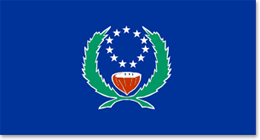 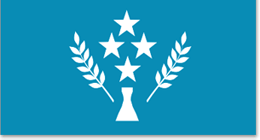 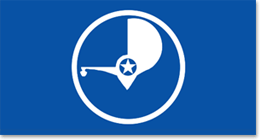 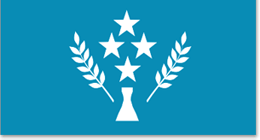 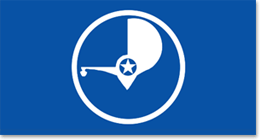 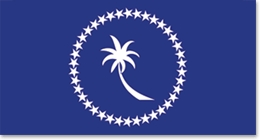 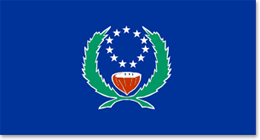 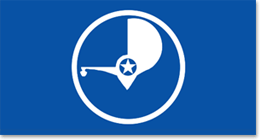 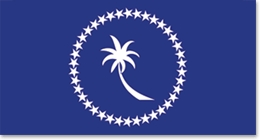 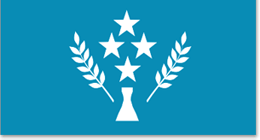 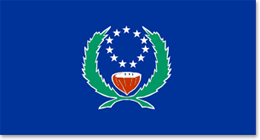 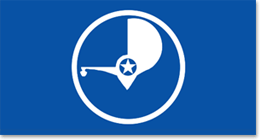 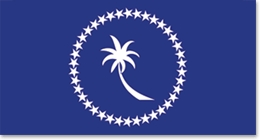 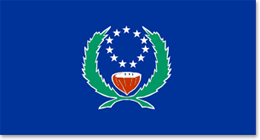 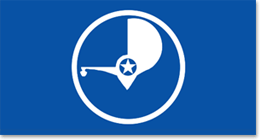 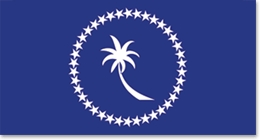 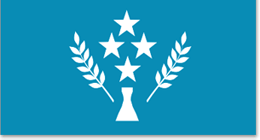 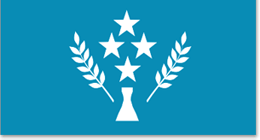 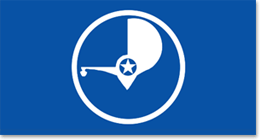 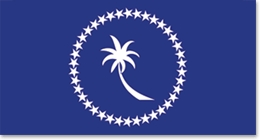 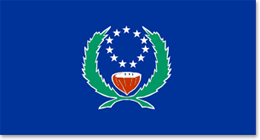 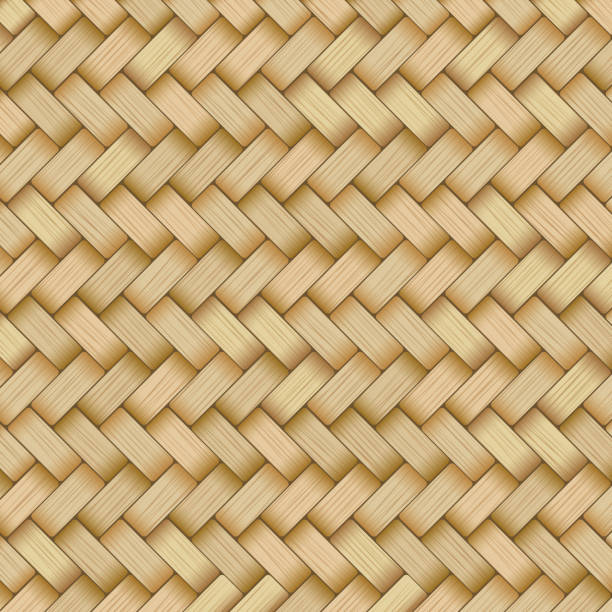 “Enhancing Synergies for a Resilient Tomorrow”
2019 – 2021 Imports of Chemicals and Chemical-related Products into FSM
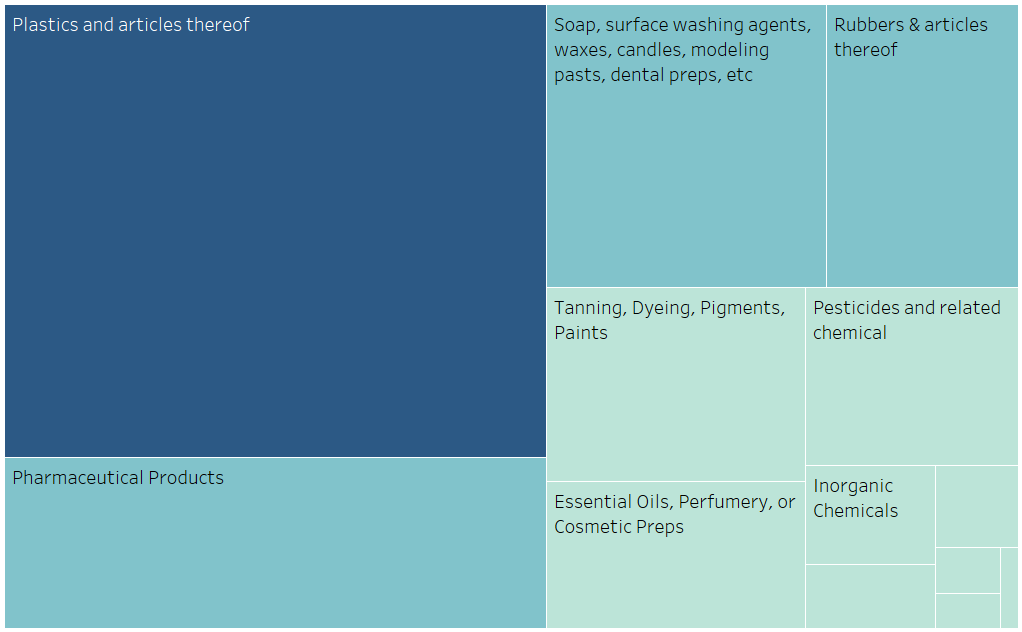 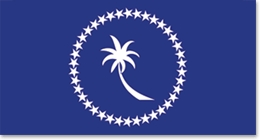 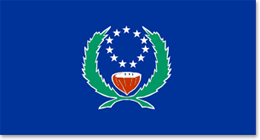 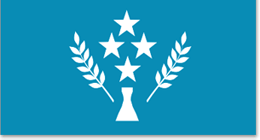 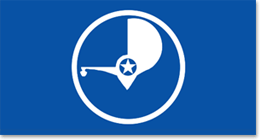 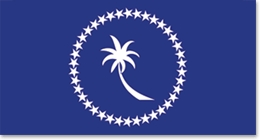 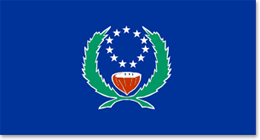 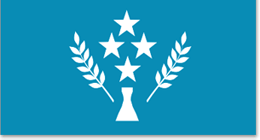 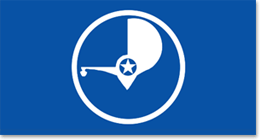 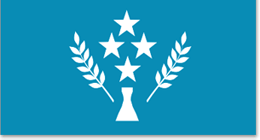 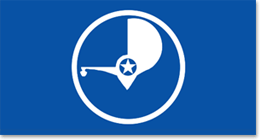 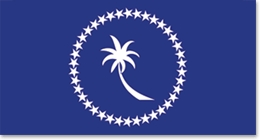 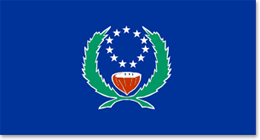 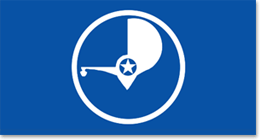 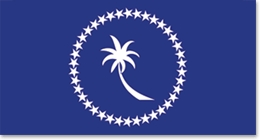 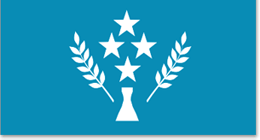 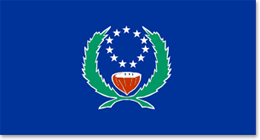 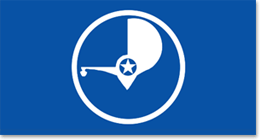 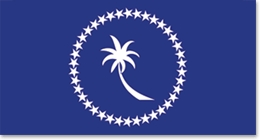 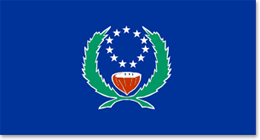 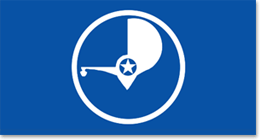 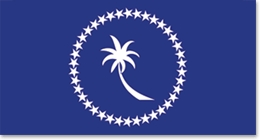 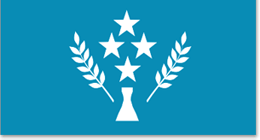 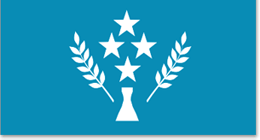 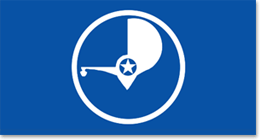 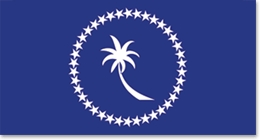 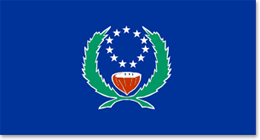 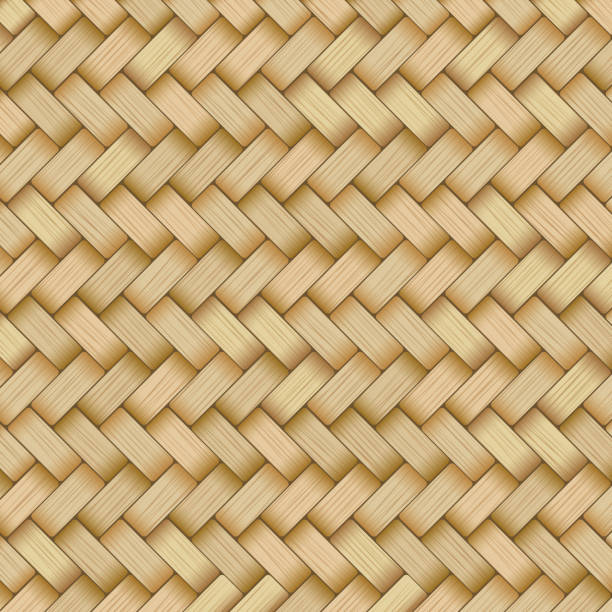 “Enhancing Synergies for a Resilient Tomorrow”
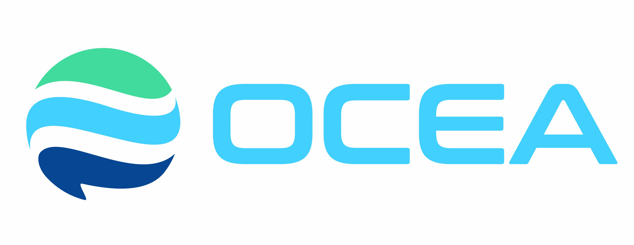 Kalahngan, Kinisou Chapur, Kammagar, Kulo

Any Questions?
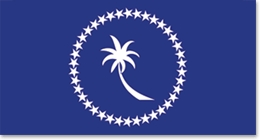 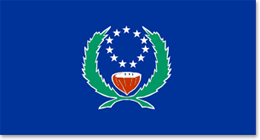 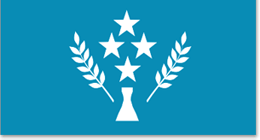 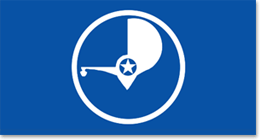 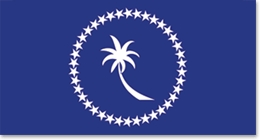 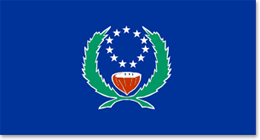 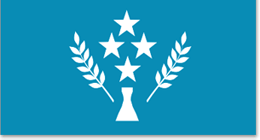 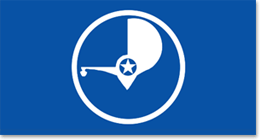 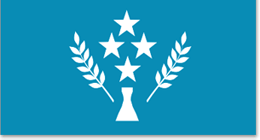 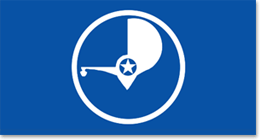 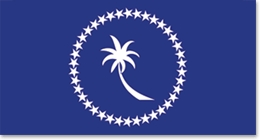 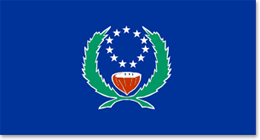 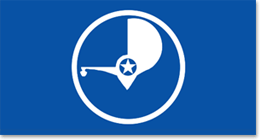 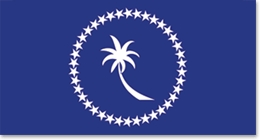 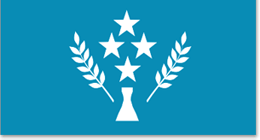 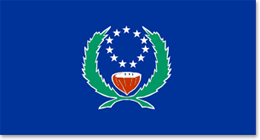 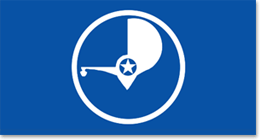 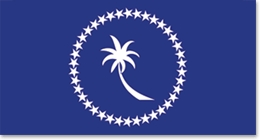 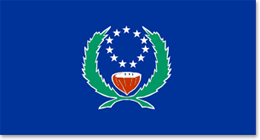 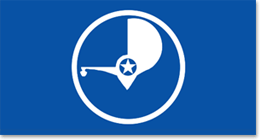 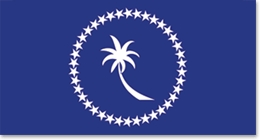 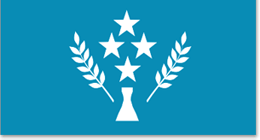 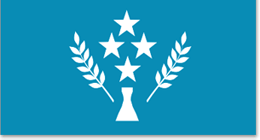 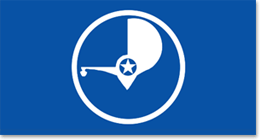 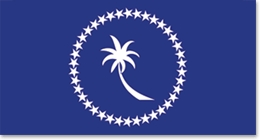 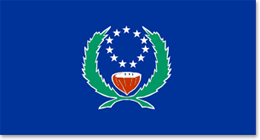